Minding the GapBridging Expectations and Reality for Better Relationships
Rob Hoover
Minding the Gap
What is a gap?
What is the typical response when a gap exists?
What are the two types of stories?
What do repeated gaps turn in to?
What steps can we take to “Mind the Gap”?
Proactively
Reactively
Why should we focus on minding the gap?
Damaged relationships
Demotivating
Missed Opportunities 
Unresolved Issues
What is a gap?
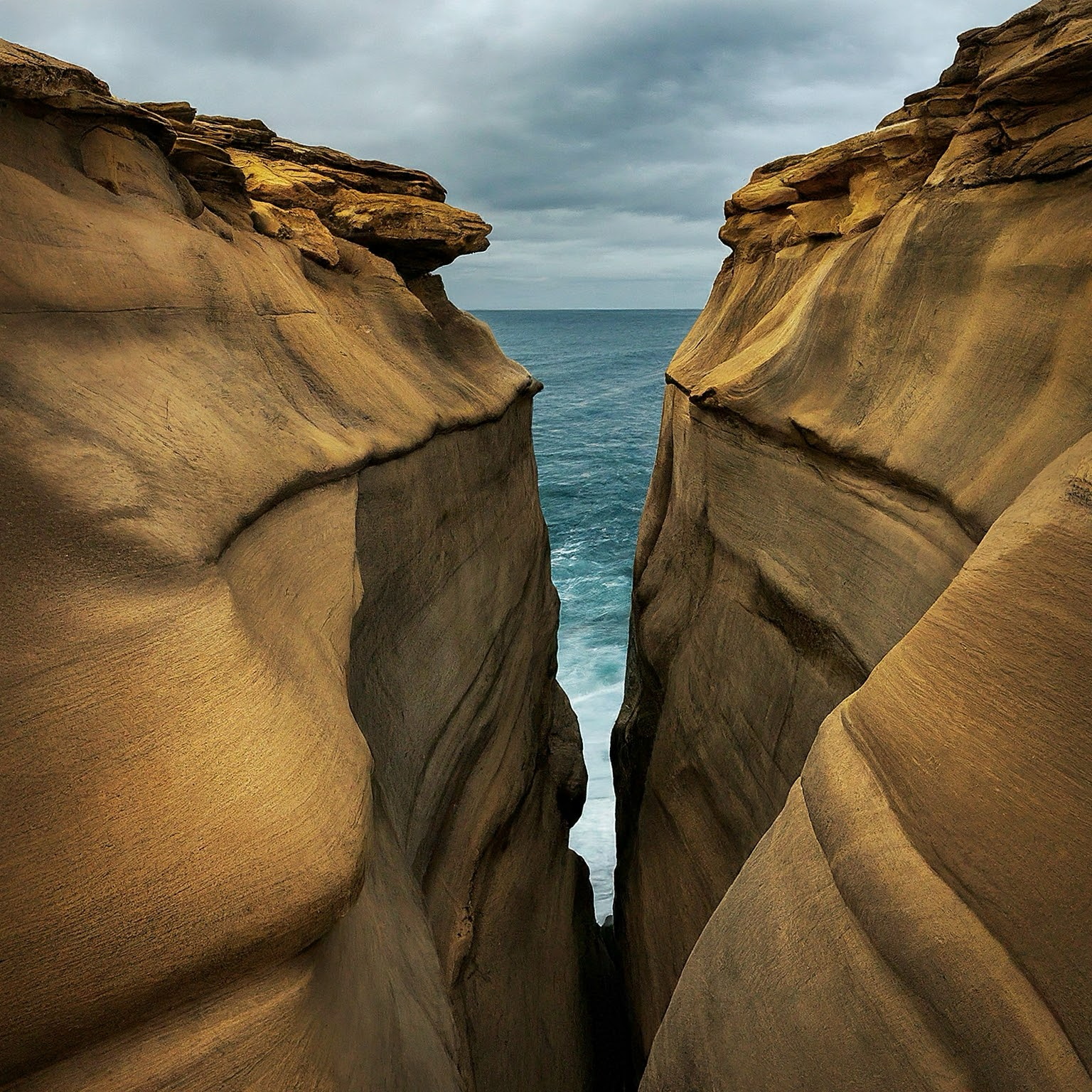 A gap is when there is space between what is Observed and what is Expected.
What is the typical response when a gap exists?
We attempt to bridge “fill” the gap by telling ourselves a story.
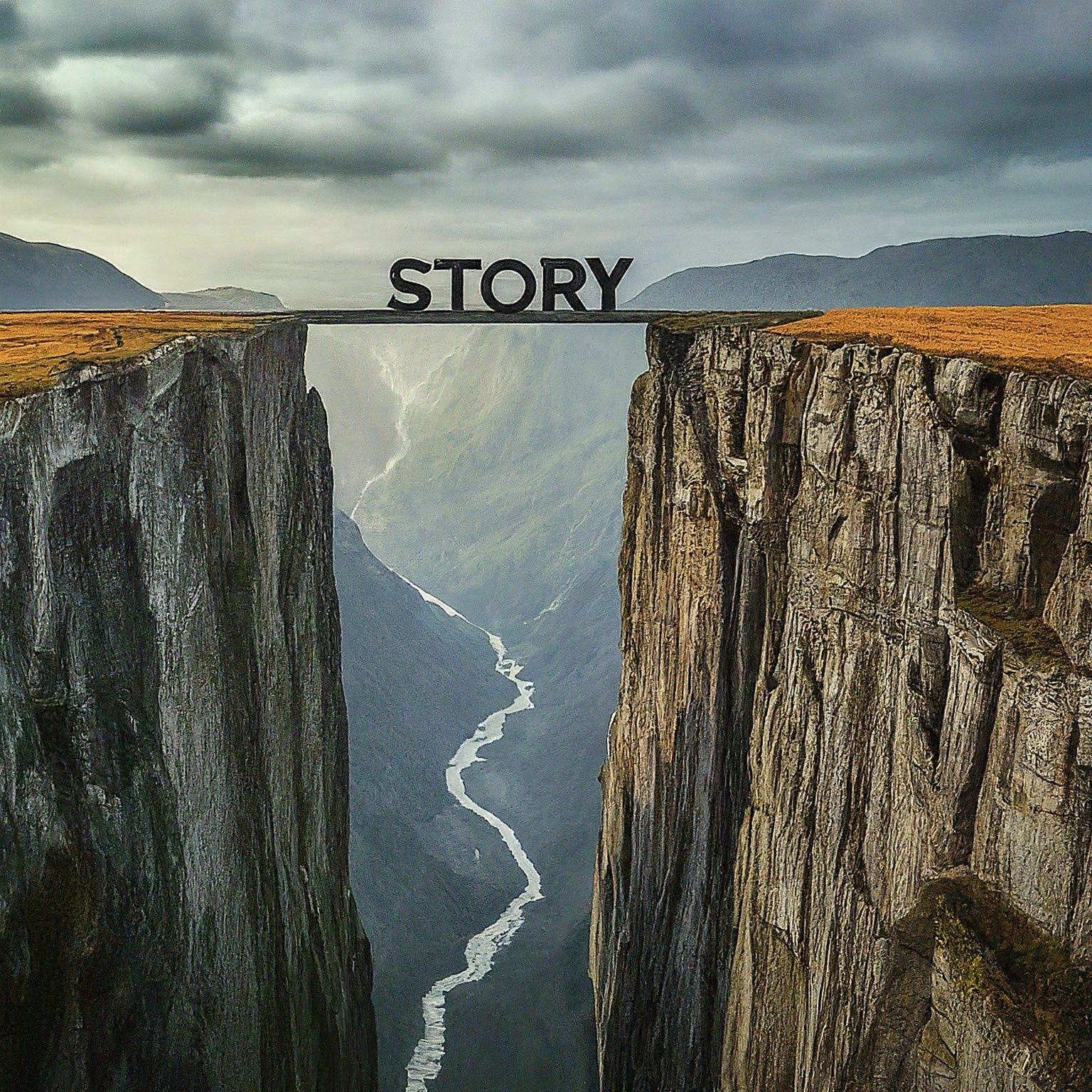 What are the two types of stories?
Stories are typically rooted in previous patterns of behavior and strengths of the relationship.
Curious Story
Ugly Story
Genuinely Curious about what happen
More likely to give the benefit of the doubt
Bitterness
Resentment 
Lack of trust
What do repeated gaps turn in to?
Expected __”Curious”___ Observed
Expected __”Curious”___ Observed

Expected __”Less Curious”___ Observed
Expected __”Less Curious”___ Observed

Expected __”Ugly”___ Observed
Expected __”Ugly”___ Observed
What are the emotions associated with an Ugly story?
Frustration
Stress
Anxiety
Anger
Resentment
Unsettled
Disappointment
Others ???
What can we do to prevent proactively Mind the Gap, if not prevent it?
Set Clear Expectations, check for understanding and agreement!
How to Set Clear Expectations
What steps can we take to reactively Mind the Gap?
Have a systematic process for addressing issues when they arise.

Leverage the Awareness model to bring attention to the issue. (Transactional)

Leverage Crucial Conversations mindset when Emotions are strong, Opinions Vary and stake are high. (Transformational)
Have a systematic process for addressing issues when they arise.
Leverage the Awareness model to bring attention to the issue.
Step one - Awareness

Why are they not aware of the expectation?

Don’t know?
• We must understand why they weren’t aware.

Don’t care? 
This could mean either it wasn’t a priority, or they did not agree with the expectation.

• We must understand how the expectation setting process was not mutually understood and/or agreed upon.
Leverage the Awareness model to bring attention to the issue.
Step two - Understanding 

Now that we have awareness, are you confident that they also understand why?

If not, it is extremely important to provide reasoning to support the expectation.
Leverage the Awareness model to bring attention to the issue.
Step three - Acceptance / Agreement 

With awareness and understanding, that includes the why, are they in agreement that moving forward will require a commitment on their behalf?

Mutually agree on what is expected, why, and the necessary resources to be successful.
Leverage the Awareness model to bring attention to the issue.
Step four – Execution - SMART

S = Specific - Focus on what to do, not how to do it!

M = Measurable - Must be quantified in terms of how much or how little?

A = Achievable - Must be possible to accomplish even if the expectation is considered a stretch. R = Relevant - Why are we doing this which include both company and personal relevance.

R = Relevant - Why are we doing this which include both company and personal relevance.

T = Timely - Progress review to discuss progress and associated consequences. The Feedback mechanism is essential to achieving the expectation.
Leverage Crucial Conversations mindset when Emotions are strong, Opinions Vary and stake are high.
Crucial Conversations
Choose your topic
Start with the heart
Master my stories
Learn to Look
Make it safe
State my Path
Explore others’ paths
Why should we focus on minding the gap?
Damaged relationships:

When expectations aren’t met, it can lead to disappointment, resentment, and frustration. 

This can damage relationships with friends, family, colleagues, or even customers. 

By addressing the gap, you can rebuild trust and understanding.
Why should we focus on minding the gap?
Demotivation: 

If someone consistently feels their expectations aren’t being met, it can be demotivating. 

They may feel like they’re putting in effort for no reward. 

Addressing the gap can help people feel valued and re-engaged.
Why should we focus on minding the gap?
Missed Opportunities: 

Unrealistic expectations can prevent people from taking chances or trying new things. 

On the other hand, unmet expectations can make people less likely to believe future promises. 

By understanding the gap, you can set realistic goals and avoid missing out on opportunities.
Why should we focus on minding the gap?
Unresolved Issues: 

Leaving missed expectations unaddressed can create a breeding ground for negativity. 

People might dwell on what should have been or make assumptions about the other person's intentions. 

Talking it out can clear the air and help move forward.
Now it is your turn …

What are your thoughts about minding the gap?

How do you mind the gap, currently?

What will you do differently, moving forward?